Code Generation throughPassing Jump Targets
Feedback
Theoretical
Record lectures?
Cover more material
Code Compiled with javac
static int k = 0;
static boolean action(int si,		boolean ob, 		int sm, int pr) {
	if (sm + 2*pr > 10 && 
	!(si <= 5 && ob)) {
	    k++; return true;
	} else {
	    return false;
	} }

Compared to our current translation:
if 'sm+2*pr > 10' false, immediately ireturns
if 'si > 5' is true, immediately goes to 'then' part
no intermediate result for if condition - do branches directly
negation sign eliminated and pushed through
only one iconst_0 and one iconst_1
0:   iload_2
   1:   iconst_2
   2:   iload_3
   3:   imul
   4:   iadd
   5:   bipush  10
   7:   if_icmple       29
   10:  iload_0
   11:  iconst_5
   12:  if_icmpgt       19
   15:  iload_1
   16:  ifne    29
   19:  getstatic       #2; //Field k
   22:  iconst_1
   23:  iadd
   24:  putstatic       #2; //Field k
   27:  iconst_1
   28:  ireturn
   29:  iconst_0
   30:  ireturn
Translate This While Loop using Rules that Explicitly Put Booleans on Stack
static void count(int from,                                 int to,                                 int step) {
  int counter = from;
  while (counter < to) {
    counter = counter + step;
  }
}
nbegin:	iload #counter
	iload #to
	if_icmplt ntrue
	iconst_0
	goto nafter
ntrue:	iconst_1
nafter:	ifeq nexit
	iload #counter
	iload #step
	iadd
	istore #counter
	goto nbegin
nexit:
Towards More Efficient Translation
Macro ‘branch’ instruction
Introduce an imaginary big instruction
branch(c,nTrue,nFalse)
Here
    c is a potentially complex Java boolean expression,        that is the main reason why branch is not a real instruction
    nTrue is label to jump to when c evaluates to true
    nFalse is label to jump to when c evaluates to false
		no “fall through” – always jumps (symmetrical)
We show how to:
use branch to compile if, while, etc.
expand branch recursively into concrete bytecodes
Using branch in Compilation
[ if (c) t else e ] =
[ while (c) s ] =
branch(c,nTrue,nFalse)
test: 	branch(c,body,exit)
body: [ s ]
           goto test
exit:
nTrue: [ t ]
        	goto nAfter
nFalse:  [ e ]
nAfter:
Decomposing branch
branch(true,nThen,nElse) =


branch(false,nThen,nElse) =


boolean var b with slot N
  branch(b,nThen,nElse) =
branch(!c,nThen,nElse) =


branch(c1 && c2,nThen,nElse) =
	


branch(c1 || c2,nThen,nElse) =
goto nThen
branch(c,nElse,nThen)
goto nElse
branch(c1,nNext,nElse)
 nNext:	branch(c2,nThen,nElse)
iload_N
ifeq nElse
goto nThen
branch(c1,nThen,nNext)
 nNext:	branch(c2,nThen,nElse)
Compiling Relations
branch(e1 R e2,nThen,nElse) =
[ e1 ]
         [ e2 ]
         if_icmpR nThen
         goto nElse
R can be <,>,==,!=,<=,>=,...
Putting boolean variable on the stack
Consider storing		x = c
where x,c are boolean and c  has &&, ||
How to put result of branch on stack to allow istore?
[ b = c ] =
branch(c,nThen,nElse)
nThen: iconst_1
        	  goto nAfter
nElse:   iconst_0
nAfter: istore #b
Compare Two Translations of This While Loop
while (counter < to) {
    counter = counter + step;
  }
new one:
test:	iload #counter
	iload #to
	if_icmplt body
	goto exit
body:	iload #counter
	iload #step
	iadd
	istore #counter
	goto test
exit:
old one:
nbegin:	iload #counter
	iload #to
	if_icmplt ntrue
	iconst_0
	goto nafter
ntrue:	iconst_1
nafter:	ifeq nexit
	iload #counter
	iload #step
	iadd
	istore #counter
	goto nbegin
nexit:
Complex Boolean Expression: Example
Generate code for this:
if ((x < y)&& !((y < z) && ok))
  return
else  y = y + 1


Compare to theold translation.
branch(x<y,n1,else)
n1:	branch(y<z,n2,then)
n2:	branch(ok,else,then)
then:	return
	goto after
else:	iload #y
	iconst_1	iadd
	istore #y
after:
Implementing branch
Option 1: emit code using  branch, then rewrite
Option 2: branch is a just a function in the compiler that expands into instructions
		 branch(c,nTrue,nFalse)
				
def compileBranch(c:Expression,      nTrue : Label, nFalse : Label) : List[Bytecode] =
{ … }
The function takes two destination labels.
More Complex Control Flow
Destination Parameters in Compilation
To compilation functions […]  pass a label to which instructions should jump after they finish. 
No fall-through
[ x = e ] after =		// new parameter 'after'
    [ e ]
    istore #x
    goto after			// at the end jump to it

[ s1 ; s2 ] after =
            	[ s1 ] freshL
     freshL:	[ s2 ] after
we could have any junk in herebecause ([s1] freshL) ends in a jump
Translation of if, while, return with one 'after' parameter
[ if (c) t else e ] after =
branch(c,nTrue,nFalse)
nTrue: [ t ] after
nFalse: [ e ] after
[ return exp ] after =
	[ exp ]	ireturn
[ while (c) s ] after =
test: 	 branch(c,body,after)
body: [ s ] test
Generated Code for Example
[ if (x < y) return; else y = 2; ] after =
	iload #x
	iload #y
	if_icmp_lt nTrue
	goto nFalse
nTrue:	return
nFalse:	iconst_2
	istore #y
	goto after
Note: no goto after return because
translation of 'if' does not generate goto as it did before, since it passes it to the translation of the body
translation of 'return' knows it can ignore the 'after' parameter
break statement
A common way to exit from a loop is to use a 'break' statement e.g.

while (true) {
  code1
  if (cond) break
  cond2
}
Consider a language that has expressions, assignments, the {…} blocks, 'if' statements, while, and a 'break' statement. The 'break' statement exits the innermost loop and can appear inside arbitrarily complex blocks and if conditions. How would translation scheme for such construct look like?
Two Destination Parameters
[ return exp ] after brk =
    [ exp ]    ireturn
[ break ] after brk =
    goto brk
[ while (c) s ] after brk =
test:    branch(c,body,after) body:  [ s ] test after
[ s1 ; s2 ] after brk =
            	[ s1 ] freshL brk
     freshL:	[ s2 ] after brk

[ x = e ] after brk =
    [ e ]
    istore #x
    goto after
this is where the secondparameter gets bound to the exit of the loop
if with two parameters
[ if (c) t else e ] after brk =
branch(c,nTrue,nFalse)
nTrue:  [ t ] after brk
nFalse: [ e ] after brk
break and continue statements?Three parameters!
[ break ] after brk cont =
    goto brk

[ continue ] after brk cont =
    goto cont

[ while (c) s ] after brk cont =
test:    branch(c,body,after) body:  [ s ] test after test
Some High-Level Instructions for JVM
Method Calls
Invoking methods (arguments pushed onto stack)
    invokestatic
    invokevirtual

Returning value from methods:
    ireturn – take integer from stack and return it
    areturn – take reference from stack and return it
    return – return from a method returning ‘void’
invokestatic
If the method is not native, the nargs argument values are popped from the operand stack. A new frame is created on the Java Virtual Machine stack for the method being invoked. The nargs argument values are consecutively made the values of local variables of the new frame, with arg1 in local variable 0 (or, if arg1 is of type long or double, in local variables 0 and 1) and so on. Any argument value that is of a floating-point type undergoes value set conversion (§2.8.3) prior to being stored in a local variable. The new frame is then made current, and the Java Virtual Machine pc is set to the opcode of the first instruction of the method to be invoked. Execution continues with the first instruction of the method.

If the method is native and the platform-dependent code that implements it has not yet been bound (§5.6) into the Java Virtual Machine, that is done. The nargs argument values are popped from the operand stack and are passed as parameters to the code that implements the method. Any argument value that is of a floating-point type undergoes value set conversion (§2.8.3) prior to being passed as a parameter. The parameters are passed and the code is invoked in an implementation-dependent manner. When the platform-dependent code returns, the following take place:

    If the native method is synchronized, the monitor associated with the resolved Class object is updated and possibly exited as if by execution of a monitorexit instruction (§monitorexit) in the current thread.
    If the native method returns a value, the return value of the platform-dependent code is converted in an implementation-dependent way to the return type of the native method and pushed onto the operand stack.
invokestatic
indexbyte1
indexbyte2

..., [arg1, [arg2 ...]] → ...

The unsigned indexbyte1 and indexbyte2 are used to construct an index into the run-time constant pool of the current class (§2.6), where the value of the index is (indexbyte1 << 8) | indexbyte2. The run-time constant pool item at that index must be a symbolic reference to a method (§5.1), which gives the name and descriptor (§4.3.3) of the method as well as a symbolic reference to the class in which the method is to be found. The named method is resolved (§5.4.3.3). The resolved method must not be an instance initialization method (§2.9) or the class or interface initialization method (§2.9). It must be static, and therefore cannot be abstract.

On successful resolution of the method, the class that declared the resolved method is initialized (§5.5) if that class has not already been initialized.

The operand stack must contain nargs argument values, where the number, type, and order of the values must be consistent with the descriptor of the resolved method.

If the method is synchronized, the monitor associated with the resolved Class object is entered or reentered as if by execution of a monitorenter instruction (§monitorenter) in the current thread.
invokevirtual
Otherwise, if C has a superclass, this same lookup procedure is performed recursively using the direct superclass of C; the method to be invoked is the result of the recursive invocation of this lookup procedure.
    Otherwise, an AbstractMethodError is raised.
The objectref must be followed on the operand stack by nargs argument values, where the number, type, and order of the values must be consistent with the descriptor of the selected instance method.

If the method is synchronized, the monitor associated with objectref is entered or reentered as if by execution of a monitorenter instruction (§monitorenter) in the current thread.

If the method is not native, the nargs argument values and objectref are popped from the operand stack. A new frame is created on the Java Virtual Machine stack for the method being invoked. The objectref and the argument values are consecutively made the values of local variables of the new frame, with objectref in local variable 0, arg1 in local variable 1 (or, if arg1 is of type long or double, in local variables 1 and 2), and so on. Any argument value that is of a floating-point type undergoes value set conversion (§2.8.3) prior to being stored in a local variable. The new frame is then made current, and the Java Virtual Machine pc is set to the opcode of the first instruction of the method to be invoked. Execution continues with the first instruction of the method.

...
invokevirtual
indexbyte1
indexbyte2
..., objectref, [arg1, [arg2 ...]] →...
Description

The unsigned indexbyte1 and indexbyte2 are used to construct an index into the run-time constant pool of the current class (§2.6), where the value of the index is (indexbyte1 << 8) | indexbyte2. The run-time constant pool item at that index must be a symbolic reference to a method (§5.1), which gives the name and descriptor (§4.3.3) of the method as well as a symbolic reference to the class in which the method is to be found. The named method is resolved (§5.4.3.3). The resolved method must not be an instance initialization method (§2.9) or the class or interface initialization method (§2.9). Finally, if the resolved method is protected (§4.6), and it is a member of a superclass of the current class, and the method is not declared in the same run-time package (§5.3) as the current class, then the class of objectref must be either the current class or a subclass of the current class.

If the resolved method is not signature polymorphic (§2.9), then the invokevirtual instruction proceeds as follows.
Let C be the class of objectref. The actual method to be invoked is selected by the following lookup procedure:
    If C contains a declaration for an instance method m that overrides (§5.4.5) the resolved method, then m is the method to be invoked, and the lookup procedure terminates.
Translating Method Calls: Example
[ x = objExpr.myMethodName(e1,e2) ] =
  [ objExpr ]  [ e1 ]
  [ e2 ]
  invokevirtual  #13
  istore #x
constant pool area:
 0: "hello, world"
 1:
   ...
13: className.myMethodName/(II)I
   ...
Rule for Method Call Translation
[ objExpr.myMethodName(e1,...,en) ] =
  [ objExpr ]  [ e1 ]
     ...
  [ en ]
  invokevirtual  #constantPoolAddr
Objects and References
ifnull label - consume top-of-stack reference and jump if it is null
ifnonnull label  - consume top-of-stack reference, jump if not null

new #className - create fresh object of class pointed to by the offset 		  	#className in the constant pool			(does not invoke any constructors)
getfield #field – consume object reference from stack, 	then dereference the field of that object given 	by (field,class) stored in the #field pointer in the constant pool	and put the value of the field on the stack
putfield #field	- consume an object reference obj and a value v		  from the stack and store v it in the #field of obj“If the field descriptor type is boolean, byte, char, short, or int, then the value must be an int.”
obj.field
obj.field= v
Array Manipulation
a = reference - “address” arrays
i = int arrays (and some other int-like value types)
Selected array manipulation operations:
    newarray,  anewarray, multianewarray – allocate an 	array object and put a reference to it on the stack
    aaload, iaload – take: a reference to array and index from stack	load the value from array and push it onto the stack
    aastore, iastore – take: a reference to array, an index, a value 	from stack, store the value into the array index
    arraylength – retrieve length of the array
Java arrays store the size of the array and its time, which enables run-time checking of array bounds and object types.
There are Floating Point Operations…
fadd
faload (for floating point arrays)
fastore (for floating point arrays)
fcmp<op>
fconst_<f>
fdiv
fload
fload_<n>
fmul
fneg
frem
freturn
fstore
fstore_<n>
fsub
When needed,
READ THE JVM Spec 
i=0
while (i < 10) {
  a[i] = 7*i+3  i = i + 1 }
Covered!
source codesimplified Java-like
language
Your          
Compiler
i=0LF
while
i=0while(i
<10)
type check
assign
i  0
<
while
i
parser
10
lexer
assign
+
code gen
a[i]
3
*
7
i
21: iload_2 
  22: iconst_2 
  23: iload_1 
  24: imul 
  25: iadd 
  26: iconst_1 
  27: iadd 
  28: istore_2
trees
characters
words
Java Virtual Machine (JVM) Bytecode
OPTIONAL MATERIAL:Abstract Interpretation(Cousot, Cousot 1977)also known asData-Flow Analysis(Kildall 1973)
int a, b, step, i;
  boolean c;
  a = 0;
  b = a + 10;
  step = -1;
  if (step > 0) {
    i = a;
  } else {
    i = b;
  }
  c = true;
  while (c) {
    print(i);
    i = i + step;    // can emit decrement
    if (step > 0) {
      c = (i < b);
    } else {
      c = (i > a); // can emit better instruction here
   } // insert here (a = a + step), redo analysis
}
Example: Constant propagationHere is why it is useful
Goal of Data-Flow Analysis
Automatically compute information about the program
Use it to report errors to user (like type errors)
Use it to optimize the program
Works on control-flow graphs:(like flow-charts)
   x = 1   while (x < 10) {     x = x + 2   }
Interpretation and Abstract Interpratation
Control-Flow graph is similar to AST
We can
interpret control flow graph
generate machine code from it (e.g. LLVM, gcc)
abstractly interpret it: do not push values, but approximately compute supersets of possible values(e.g. intervals, types, etc.)
Compute Range of x at Each Point
What we see in the sequel
How to compile abstract syntax trees into control-flow graphs
Lattices, as structures that describe abstractly sets of program states (facts)
Transfer functions that describe how to update facts
Basic idea of fixed-point iteration
Generating Control-Flow Graphs
Start with graph that has one entry and one exit node and label is entire program
Recursively decompose the program to have more edges with simpler labels
When labels cannot be decomposed further, we are done
Flattening Expressionsfor simplicity and ordering of side effects
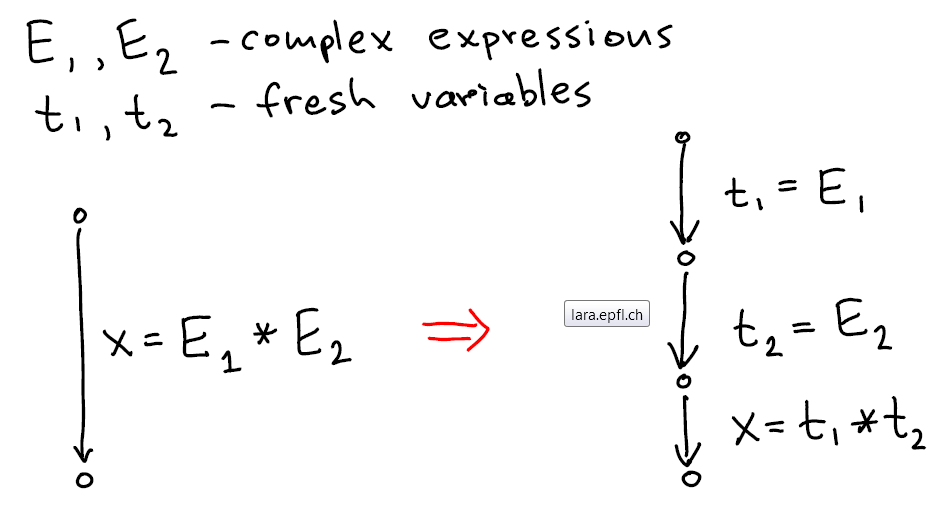 If-Then-Else
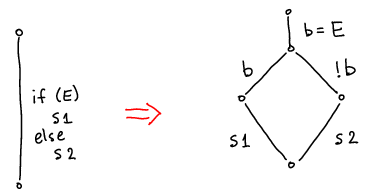 Better translation uses the "branch" instruction approach: have two destinations
While
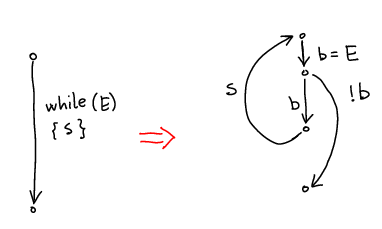 Better translation uses the "branch" instruction
Example 1: Convert to CFG
while (i < 10) {
  println(j);
  i = i + 1;
  j = j +2*i + 1;
}
Example 2: Convert to CFG
int i = n;
while (i > 1) {
  println(i);
  if (i % 2 == 0) {
    i = i / 2;
  } else {
    i = 3*i + 1;
  }
}
Example 2 Result
int i = n;
while (i > 1) {
  println(i);
  if (i % 2 == 0) {
    i = i / 2;
  } else {
    i = 3*i + 1;
  }
}
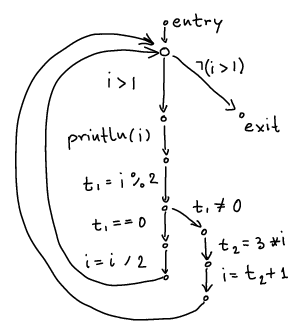 Translation Functions
[ s1 ; s2 ] vsource vtarget = 
	[ s1 ] vsource  vfresh 
	[ s2 ] vfresh  vtarget


insert (vs,stmt,vt)=
 cfg = cfg + (vs,stmt, vt)

[ x=y+z ] vs vt = insert(vs,x=y+z, vt)

  when y,z are constants or variables
[ branch(x<y) ] vsource vtrue vfalse = 
  insert(vsource,[x<y],vtrue);
  insert(vsource,[!(x<y)],vfalse)
Analysis Domain (D)Lattices
Lattice
Partial order: binary relation  (subset of some D2)which is
reflexive: x  x
anti-symmetric: xy /\ yx -> x=y
transitive:   xy /\ yz  ->  xz
Lattice is a partial order in which every two-element set has least among its upper bounds and greatest among its lower bounds
Lemma: if (D, ) is lattice and D is finite, then lub and glb exist for every finite set
Graphs and Partial Orders
If the domain is finite, then partial order can be represented by directed graphs
if x  y then draw edge from x to y
For partial order, no need to draw x  z ifx  y and y  z. So we only draw non-transitive edges
Also, because always x  x , we do not draw those self loops
Note that the resulting graph is acyclic: if we had a cycle, the elements must to be equal
Domain of Intervals [a,b] wherea,b{-M,-127,0,127,M-1}
Defining Abstract Interpretation
Abstract Domain D describing which information to compute – this is often a lattice
inferred types for each variable: x:T1, y:T2
interval for each variable   x:[a,b], y:[a’,b’]
Transfer Functions, [[st]] for each statement st, how this statement affects the facts
Example:
For now, we consider arbitrary integer bounds for intervals
Really ‘Int’ should be BigInt, as in e.g. Haskell
Often we must analyze machine integers
need to correctly represent (and/or warn about) overflows and underflows
fundamentally same approach as for unbounded integers
For efficiency, many analysis do not consider arbitrary intervals, but only a subset of them
We consider as the domain
empty set (denoted  , pronounced “bottom”)
all intervals [a,b] where a,b are integers and  a ≤ b, or where we allow a= -∞   and/or  b = ∞
set of all integers [-∞ ,∞] is denoted T , pronounced “top”
Find Transfer Function: Plus
Suppose we have only two integer variables: x,y
If
and we execute x= x+y
then
So we can let
  a’= a+c      b’ = b+d  c’=c	         d’ = d
Find Transfer Function: Minus
Suppose we have only two integer variables: x,y
If
and we execute y= x-y
then
So we can let
  a’= a          b’ = b  c’= a - d     d’ = b - c
Transfer Functions for Tests
Tests e.g. [x>1] come from translating if,while into CFG
if (x > 1) {   y = 1 / x} else {   y = 42}
Joining Data-Flow Facts
if (x > 0) {   y = x + 100
} else {   y = -x – 50
}
join
Handling Loops: Iterate Until Stabilizes
x = 1   while (x < 10) {     x = x + 2   }
Analysis Algorithm
var facts : Map[Node,Domain] = Map.withDefault(empty)facts(entry) = initialValues
while (there was change)   pick edge (v1,statmt,v2) from CFG             such that facts(v1) has changed   facts(v2)=facts(v2) join transferFun(statmt, facts(v1))}
Order does not matter for the end result, as long as we do not permanently neglect any  edge whose source was changed.
var facts : Map[Node,Domain] = Map.withDefault(empty)var worklist : Queue[Node] = empty
  def assign(v1:Node,d:Domain) = if (facts(v1)!=d) {    facts(v1)=d    for (stmt,v2) <- outEdges(v1) { worklist.add(v2) } }assign(entry, initialValues)
while (!worklist.isEmpty) {   var v2 = worklist.getAndRemoveFirst   update = facts(v2)   for (v1,stmt) <- inEdges(v2)       { update = update join transferFun(facts(v1),stmt) }   assign(v2, update)}
Work List Version
Exercise: Run range analysis, prove that error is unreachable
int M = 16;int[M] a;
x := 0;
while (x < 10) {
  x := x + 3;
}
if (x >= 0) {
  if (x <= 15)
    a[x]=7; 
  else
     error;
} else {
   error;}
checks array accesses
Range analysis results
int M = 16;int[M] a;
x := 0;
while (x < 10) {
  x := x + 3;
}
if (x >= 0) {
  if (x <= 15)
    a[x]=7; 
  else
     error;
} else {
   error;}
checks array accesses
Simplified Conditions
int M = 16;int[M] a;
x := 0;
while (x < 10) {
  x := x + 3;
}
if (x >= 0) {
  if (x <= 15)
    a[x]=7; 
  else
     error;
} else {
   error;}
checks array accesses
Remove Trivial Edges, Unreachable Nodes
int M = 16;int[M] a;
x := 0;
while (x < 10) {
  x := x + 3;
}
if (x >= 0) {
  if (x <= 15)
    a[x]=7; 
  else
     error;
} else {
   error;}
checks array accesses
Benefits:
 - faster execution (no checks)
 - program cannot crash with error